Public engagement and lifelong learning: old wine in a new bottle, or a blended malt?
Paul Manners
Director, National Co-ordinating Centre for Public Engagement
[Speaker Notes: Our focus today is solutions... And alter there will be five workshops for you to choose from where practical, positive steps are being taken to embed public engagement.

Firs, a bit of background to the two projects which have generated these workshops – the beacons for PE and the Search project.  Shortly, you’ll hear from both Gillian and Julie – but first just a bit of scene setting from me]
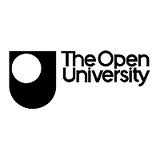 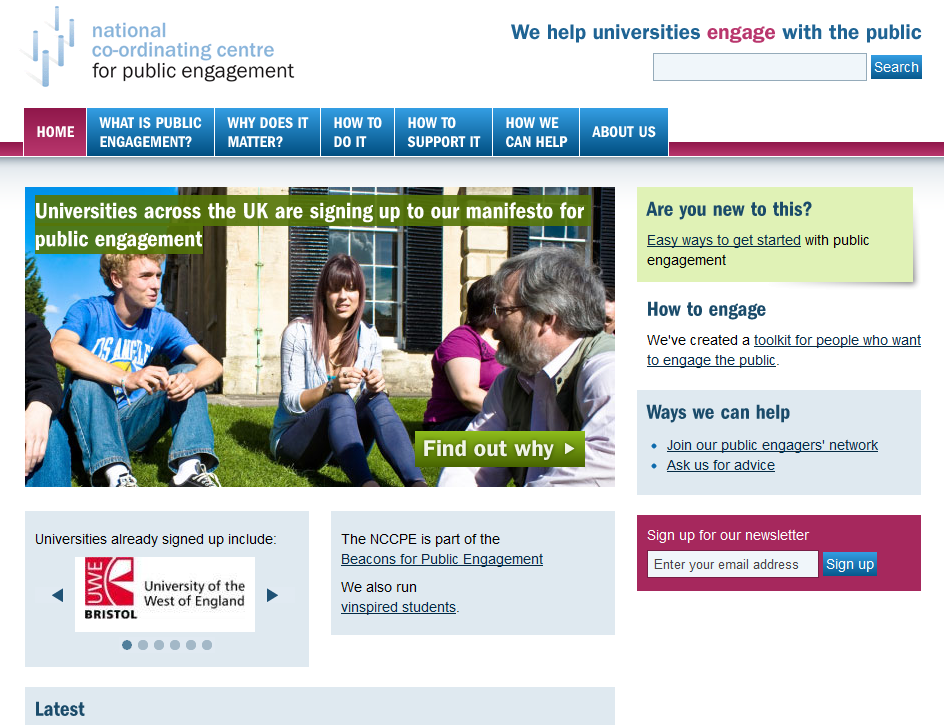 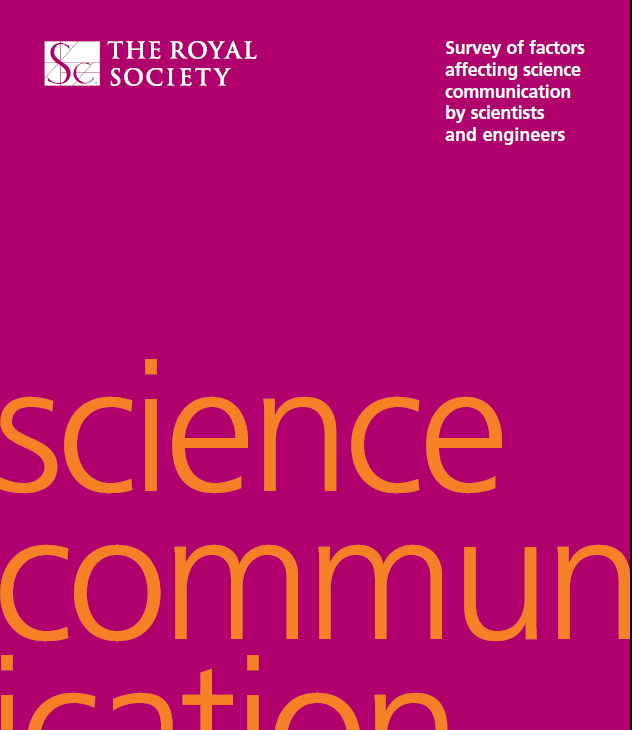 [Speaker Notes: We’re aiming to be very positive today – but to offer solutions you need to know what the problems are you’re trying to solve and this is a good place to start – I’m sure all or nearly all of your are aware of this hugely influential report which identified a whole host of issues ... In particular the research-driven culture – including pressure to publish, attract funding for and build careers on ‘hard research’ – means that public engagement is not a priority within many HEIs. Public engagement is also seen as not well regarded by peers, and is difficult to undertake as it does not bring in  significant funding.]
This initiative aims to create a culture within UK Higher Education where public engagement is formalised and embedded as a valued and recognised activity for staff at all levels, and for students.
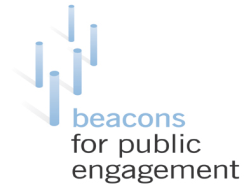 Funded by the UK Funding Councils, Research Councils UK and the Wellcome Trust
Defining the territory: universities and engagement
Public engagement
The general public
Communities of place & interest
Schools and colleges
Community organisations
Potential stakeholders or partners
Regional / national govt
Voluntary orgs and charities
Civic
engagement
Community engagement
Local authorities
NGOs
Regional strategic bodies
Social enterprises
Enterprise agencies
Businesses
Business engagement
ENGAGED TEACHING
Developing teaching activities which positively impact on  the community, and enhance students’ engagement skills

 Supporting lifelong learning and community capacity building
 Teaching engagement skills
 Raising aspirations of young people
 Service (or ‘community-based’) learning
PUBLIC ENGAGEMENT WITH RESEARCH
Actively involving the public in the research activity of the institution

 Collaborative research projects
 Co-produced research with the public helping to shape the research design and/or delivery
 Supporting the development of community-based researchers 
 Seeking insight or advice to inform future activity
The engaged university
KNOWLEDGE EXCHANGE & SHARING
Increasing the two-way flow of knowledge and insight between the university and wider society

 Communicating research activity and outcomes
 Contributing to regional and national policy development
 Offering consultancy and CPD for community organisations
SOCIAL RESPONSIBILITY
Seeking to maximise the benefits that the institution can generate for the public

 Opening up facilities and campus to the public
 Investing in partnerships and infrastructure to support collaboration with civic society
 Staff and student volunteering to support the community
Work-based learning
Student volunteering / service learning
Education
Lifelong learning / continuing education
Public engagement
Civic / personal development
Research / science communication
Brokerage / KE
Participatory research / user involvement
Community development
What is public engagement?

Public engagement describes the myriad of ways in which the activity and benefits of higher education and research can be shared with the public.  

Engagement is by definition a two-way process, involving interaction and listening, with the goal of  generating mutual benefit.
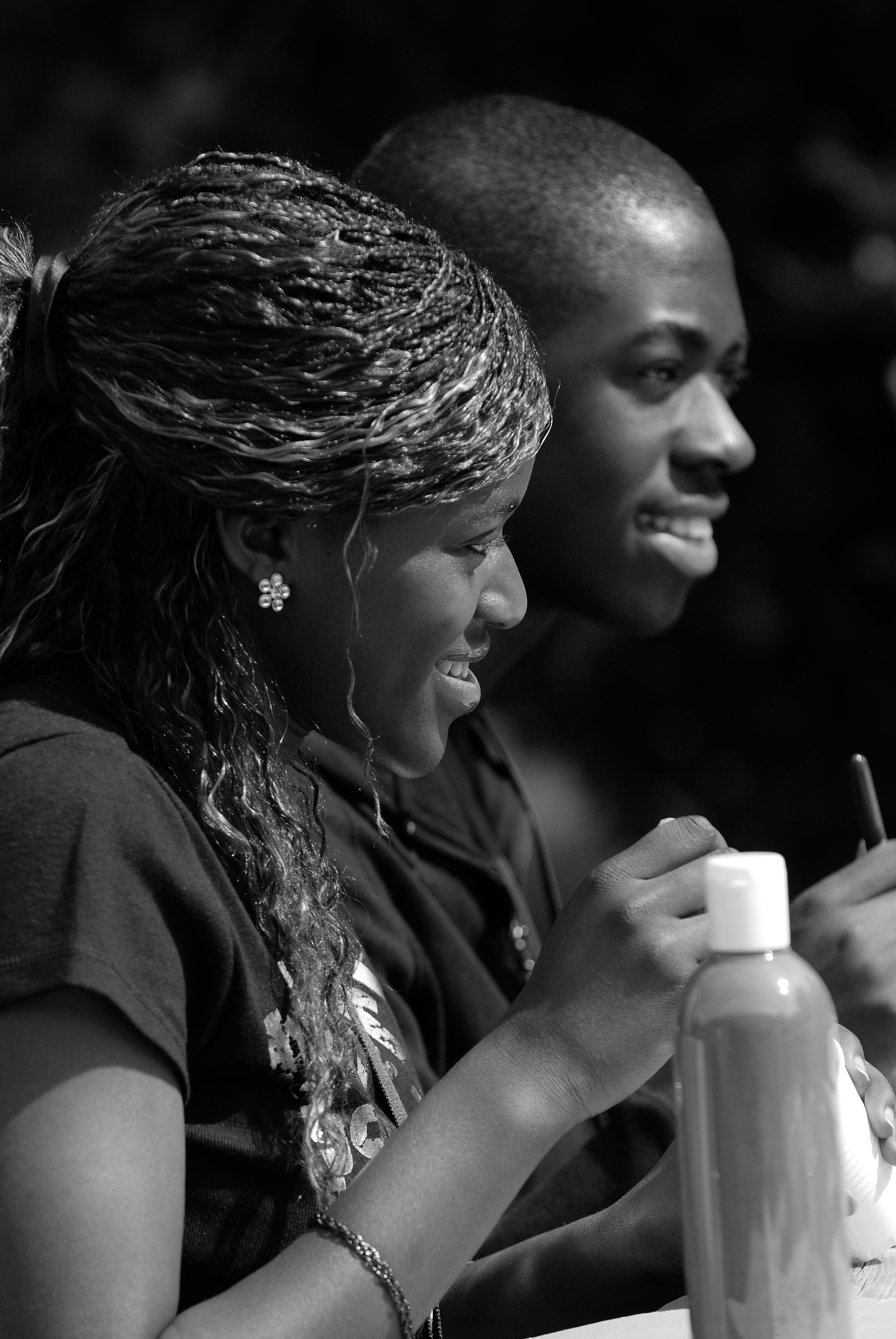 Focal points for embedding public engagement
We believe that universities and research institutes have a major responsibility to contribute to society through their public engagement, and that they have much to gain in return.

We are committed to sharing our knowledge, resources and skills with the public, and to listening to and learning from the expertise and insight of the different communities with which we engage.

We are committed to developing our approach to managing, supporting and delivering public engagement for the benefit of staff, students and the public, and to sharing what we learn about effective practice.
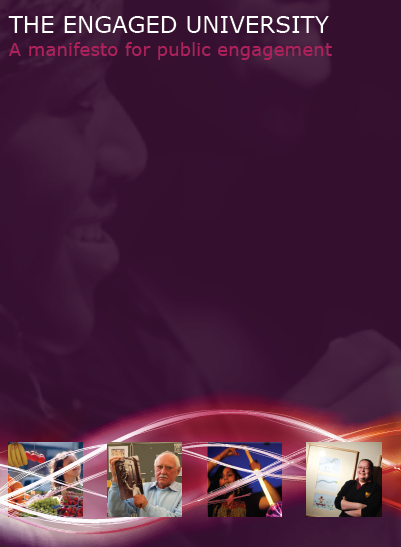 What next?
Focal points for embedding public engagement
Focal points for embedding public engagement
Focal points for embedding public engagement
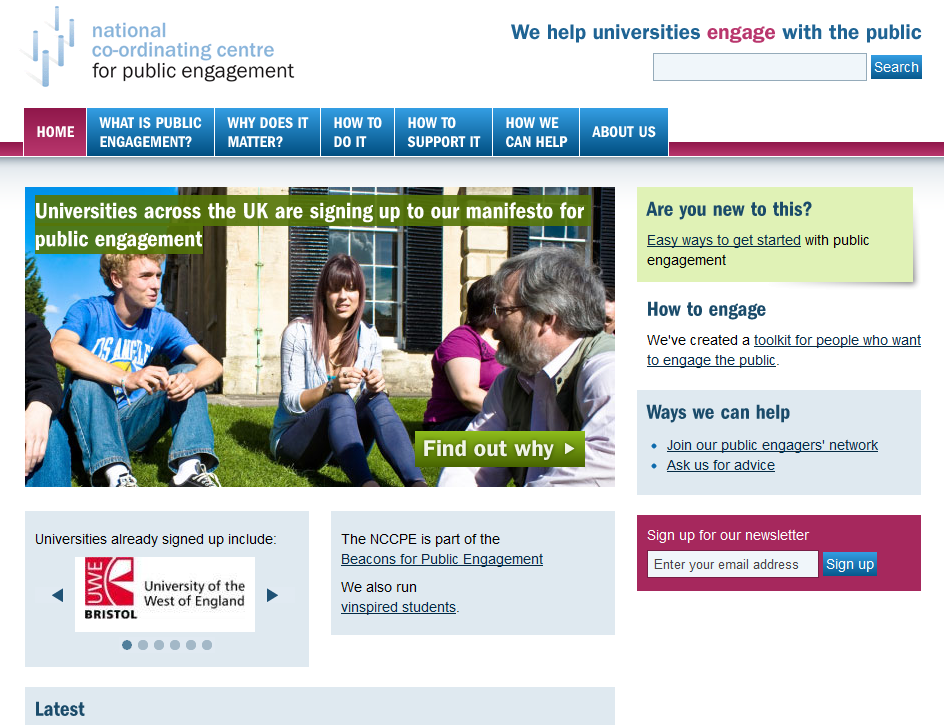